BÀI 4: VĂN TẾ, THƠ
ĐỌC HIỂU
Văn tế
Tiết 1
Nghĩa sĩ Cần Giuộc
NGUYỄN ĐÌNH CHIỂU
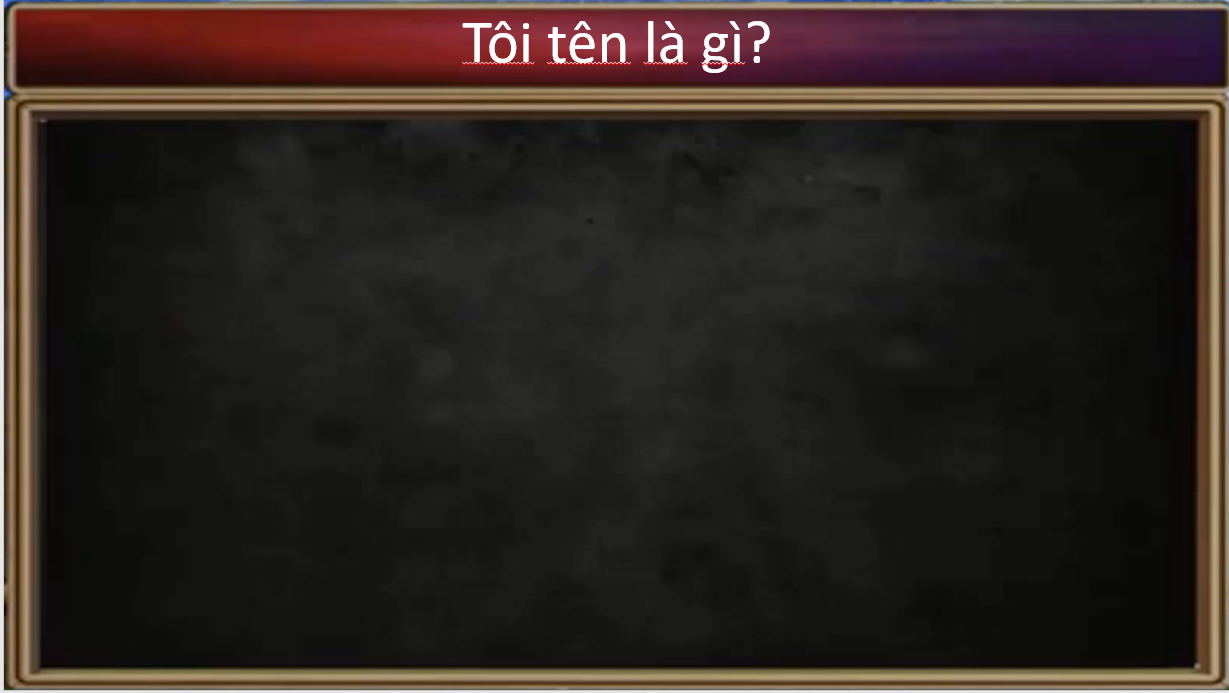 Trong 30 giây, sáu dữ liệu sẽ lần lượt hiện ra.
Sau khi các dữ liệu hiện ra hết, bạn nào giơ tay trả lời nhanh nhất sẽ được cộng điểm
Tôi tên là gì?
Được học với mục đích: “Học văn tế để thấy người sống tốt”
Được coi là ngôi đền thiêng trong văn học
Lòng xót thương, 
sự ngưỡng mộ
Cần Giuộc là tên địa danh được nhắc tới trong 
nhan đề
Được sáng tác năm 1861
Nguyễn Đình Chiểu là tác giả
VĂN TẾ NGHĨA SĨ CẦN GIUỘC
Tôi tên là gì?
VĂN TẾ NGHĨA SĨ CẦN GIUỘC
Lòng xót thương, 
sự ngưỡng mộ
Được coi là ngôi đền thiêng trong văn học
Cần Giuộc là tên địa danh được nhắc tới trong 
nhan đề
Được sáng tác năm 1861
Nguyễn Đình Chiểu là tác giả
Được học với mục đích: “Học văn tế để thấy người sống tốt”
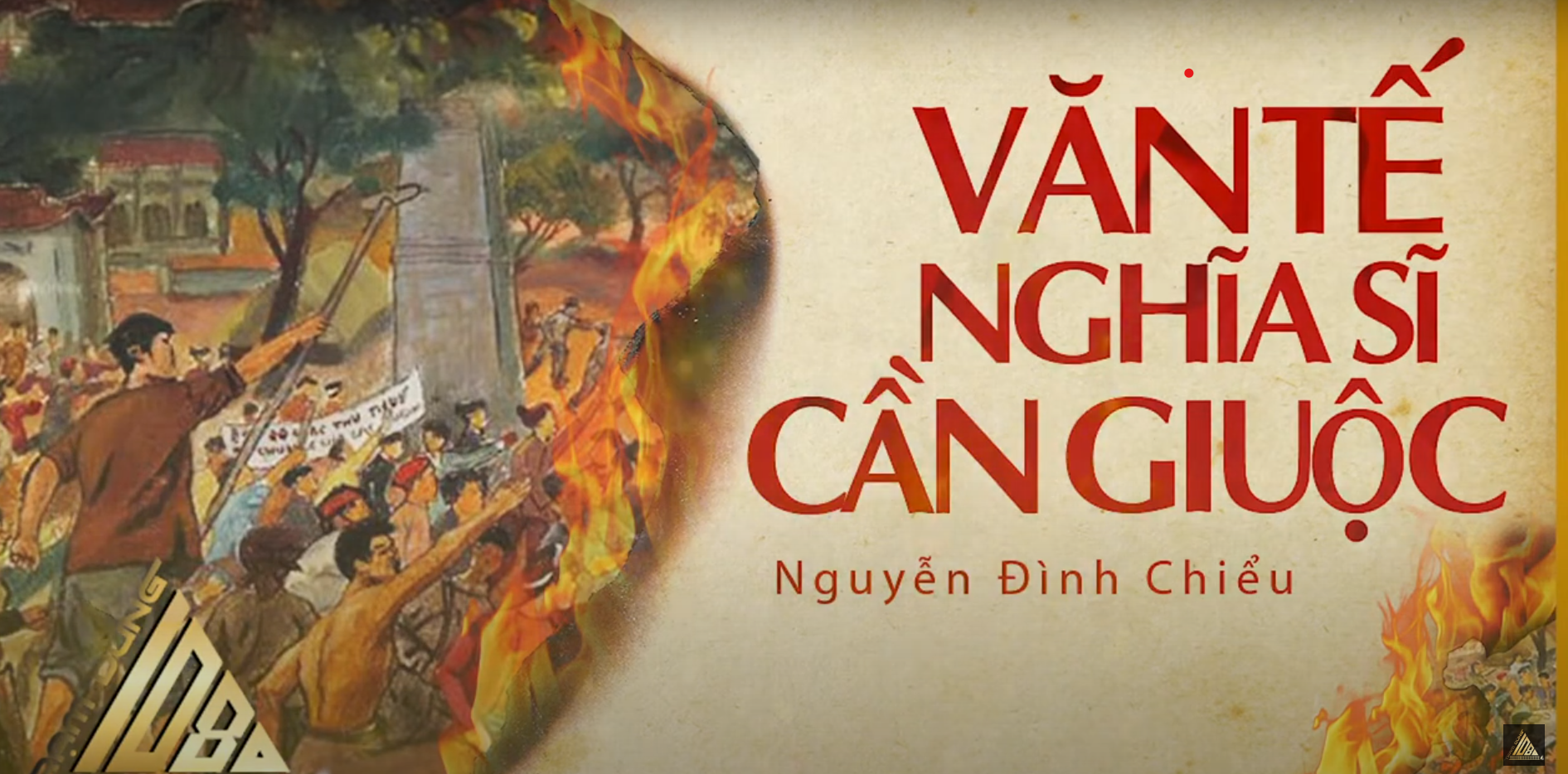 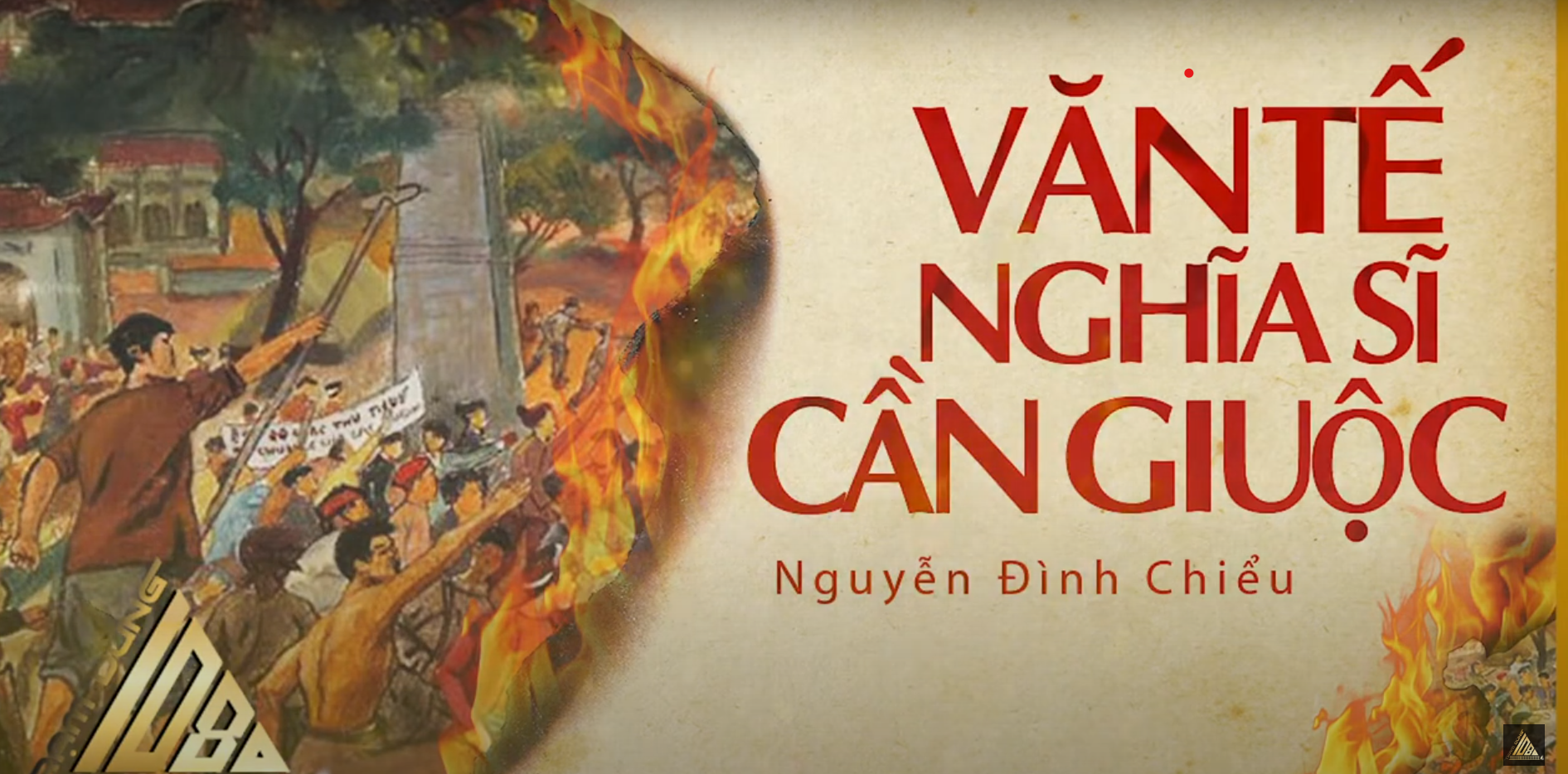 A. TÌM HIỂU KIẾN THỨC NGỮ VĂN
Chia nhóm
- Thành viên của các nhóm rút ngẫu nhiên số phiếu của mình  bạn nào có số cuối của phiếu giống nhau thì về một nhóm  chia lớp thành 11 nhóm, mỗi nhóm có 4/5 hs.
1
- Các thành viên của nhóm mới trao đổi các kiến thức ngữ văn phần 1, 2, 3 mà mình đã đọc trong sách giáo khoa, và các kiến thức tham khảo liên quan.
2
3
- Thời gian trao đổi: 6 phút.
SƠ ĐỒ CHỖ NGỒI CÁC NHÓM CŨ
N1
N1
N1
N1
N2
N2
N3
N3
N1
N1
N1
N2
N2
N2
N3
N3
N1
N1
N2
N2
N2
N2
N3
N3
N1
N1
N2
N2
N3
N3
N3
N3
N1
N1
N2
N2
N3
N3
N3
N3
N1
N1
N2
N2
N3
SƠ ĐỒ CHỖ NGỒI CÁC NHÓM MỚI
N1
N1
N4
N4
N7
N7
N1
N1
N4
N4
N7
N7
N10
N10
N10
N10
N5
N5
N2
N2
N2
N2
N5
N5
N6
N6
N3
N3
N8
N8
N11
N11
N3
N3
N6
N6
N8
N8
N11
N11
N9
N9
N9
N9
N9
1
- Trên máy chiếu sẽ xuất hiện những kiến thức ngữ văn của bài học đã bị khuyết hoặc làm sai một số từ/ cụm từ. 
Thời gian chiếu một câu: 30 giây.
Trò chơi Nhanh tay 
nhanh
mắt
2
- Nhiệm vụ của các nhóm: 
+ Cùng nhau phát hiện chỗ thiếu, chỗ khuyết để sửa chữa, bổ sung.
+ Nhóm nào giơ tay nhanh nhất sẽ có quyền trả lời (người trả lời không phải là thành viên đã chuẩn bị bài ở nhà về kiến thức ngữ văn có trong câu hỏi)
3
- Trả lời đúng  cộng điểm ( thống nhất số điểm cụ thể được cộng với HS).
- Trả lời sai, không có câu trả lời, đáp án sẽ được hiện ra, các nhóm còn lại không có quyền trả lời bổ sung hoặc trả lời sau khi 30’’ đã hết.
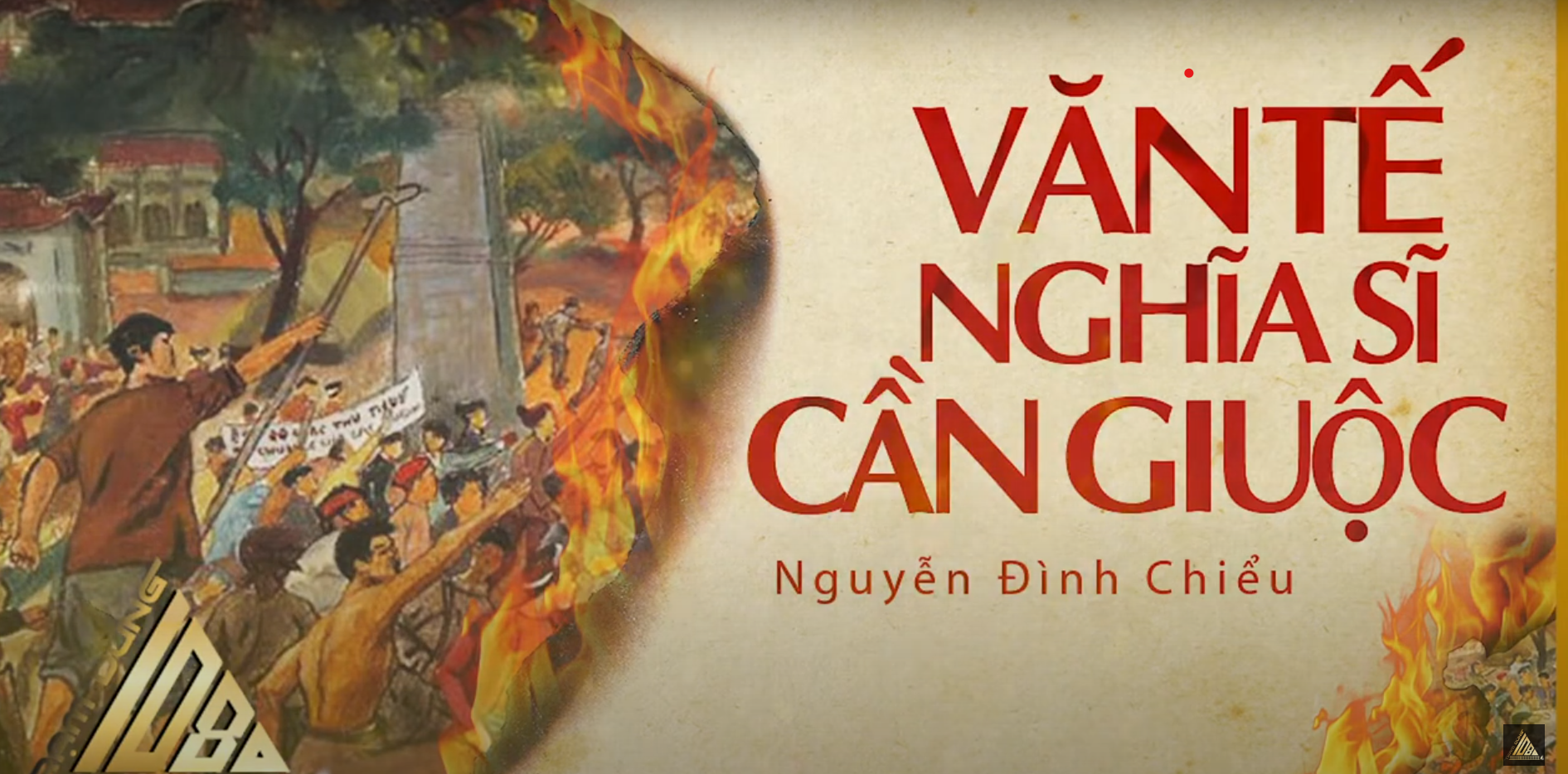 A. TÌM HIỂU KIẾN THỨC NGỮ VĂN
I. Văn tế
1
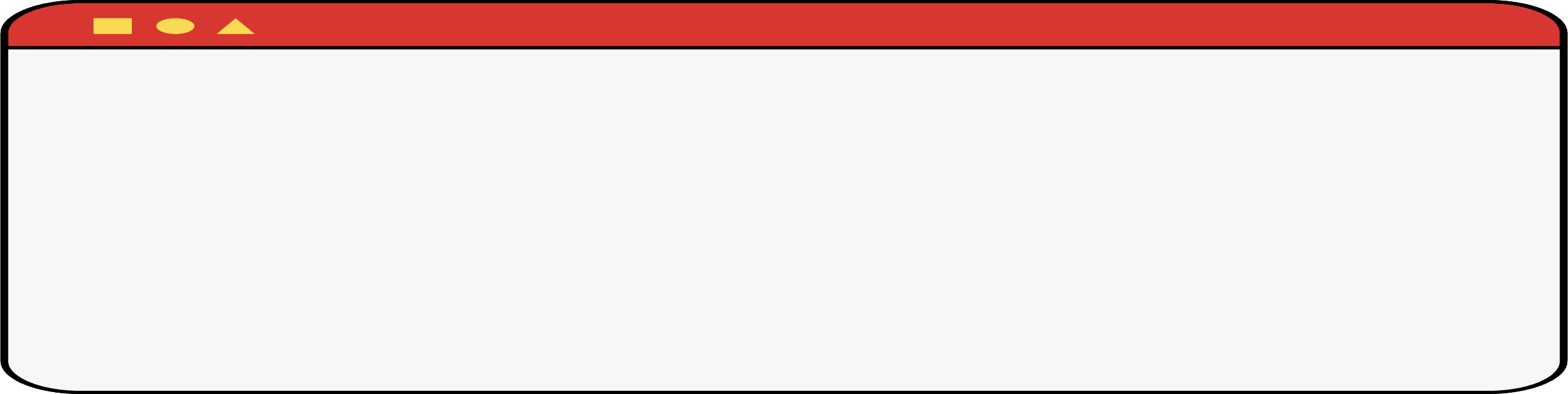 Văn tế là thể loại văn học chủ yếu gắn với phong tục tang lễ, bày tỏ tình cảm của người còn sống đối với người đã mất. Đôi khi văn tế biến thể được dùng trong những trường hợp đùa vui hay châm biếm, đả kích,
Văn tế là thể loại văn học chủ yếu gắn với phong tục ... của người còn sống đối với người đã mất. Đôi khi văn tế biến thể được dùng trong những trường hợp đùa vui hay châm biếm, đả kích.
2
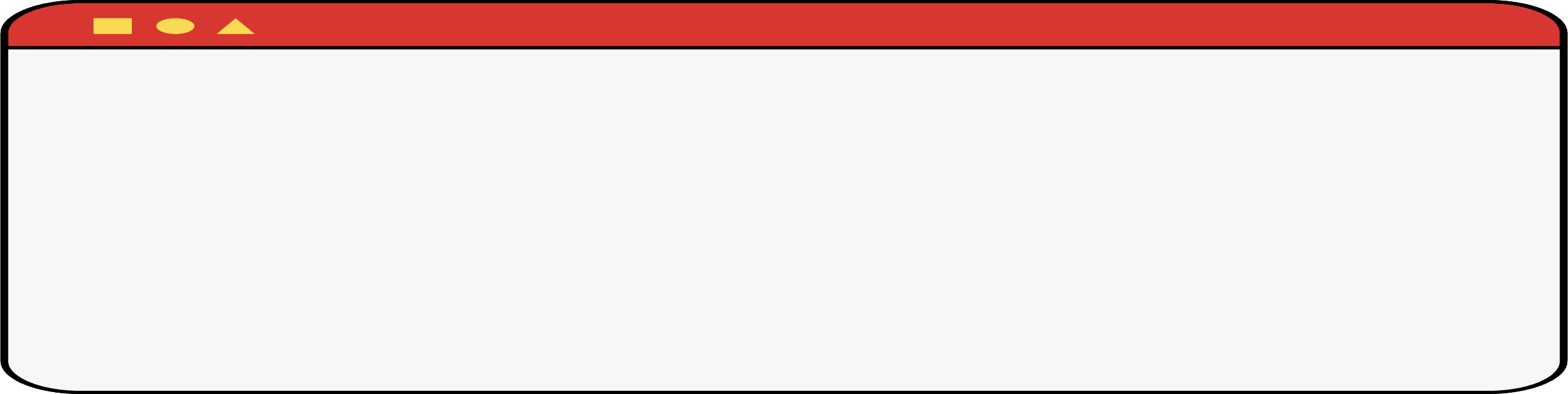 Văn tế có hai nội dung cơ bản
- ...
- ...
Văn tế có hai nội dung cơ bản
- Tưởng nhớ người đã mất 
- Thể hiện tình cảm của người còn sống trong giờ phút vĩnh biệt người đã mất.
3
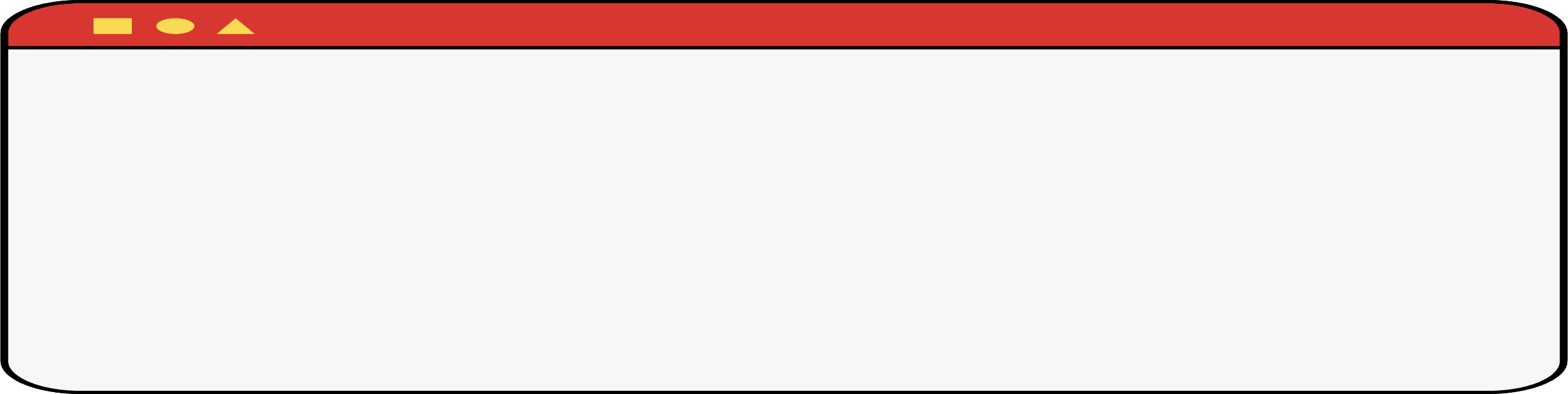 Kết cấu, bài văn tế thường gồm ba phần: 
- Đoạn mở đầu (lung khởi): thường bàn luận chung về lẽ sống – chết hoặc cảm tưởng khái quát về người đã mất.
- Đoạn thứ hai (thích thực): kể về cuộc đời, công đức, phẩm hạnh của người đã mất.
- Đoạn ba – đoạn kết- bày tỏ nỗi nhớ thương, lời tâm nguyện, cầu nguyện của người đứng tế
Kết cấu, bài văn tế thường gồm bốn phần: 
- Đoạn mở đầu (lung khởi)
- Đoạn thứ hai (thích thực)
- Đoạn thứ ba (ai vãn): nói lên niềm thương tiếc đối với người đã chết.
- Đoạn bốn – đoạn kết
4
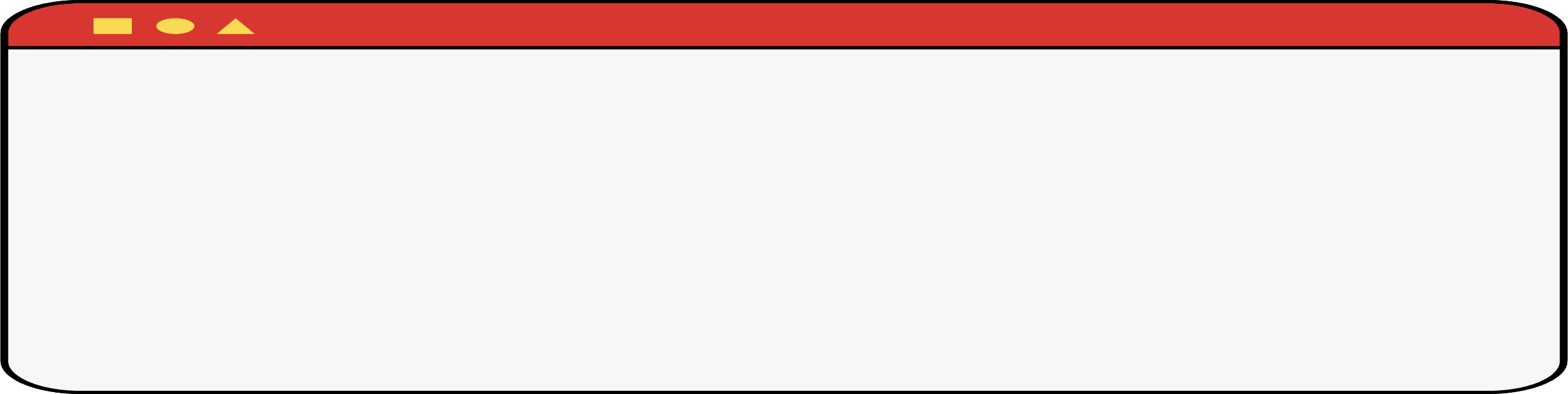 Về hình thức:
* Văn tế có thể được viết:
- Bằng thể văn tự sự, có ... 
- Theo thể ...
* Văn tế thường sử dụng nhiều ..., những từ ngữ, hình ảnh ...
Về hình thức:
* Văn tế có thể được viết:
- Bằng văn xuôi cổ, có đối 
- Theo thể tự do.
* Văn tế thường sử dụng nhiều thán từ, những từ ngữ, hình ảnh giàu giá trị biểu cảm.
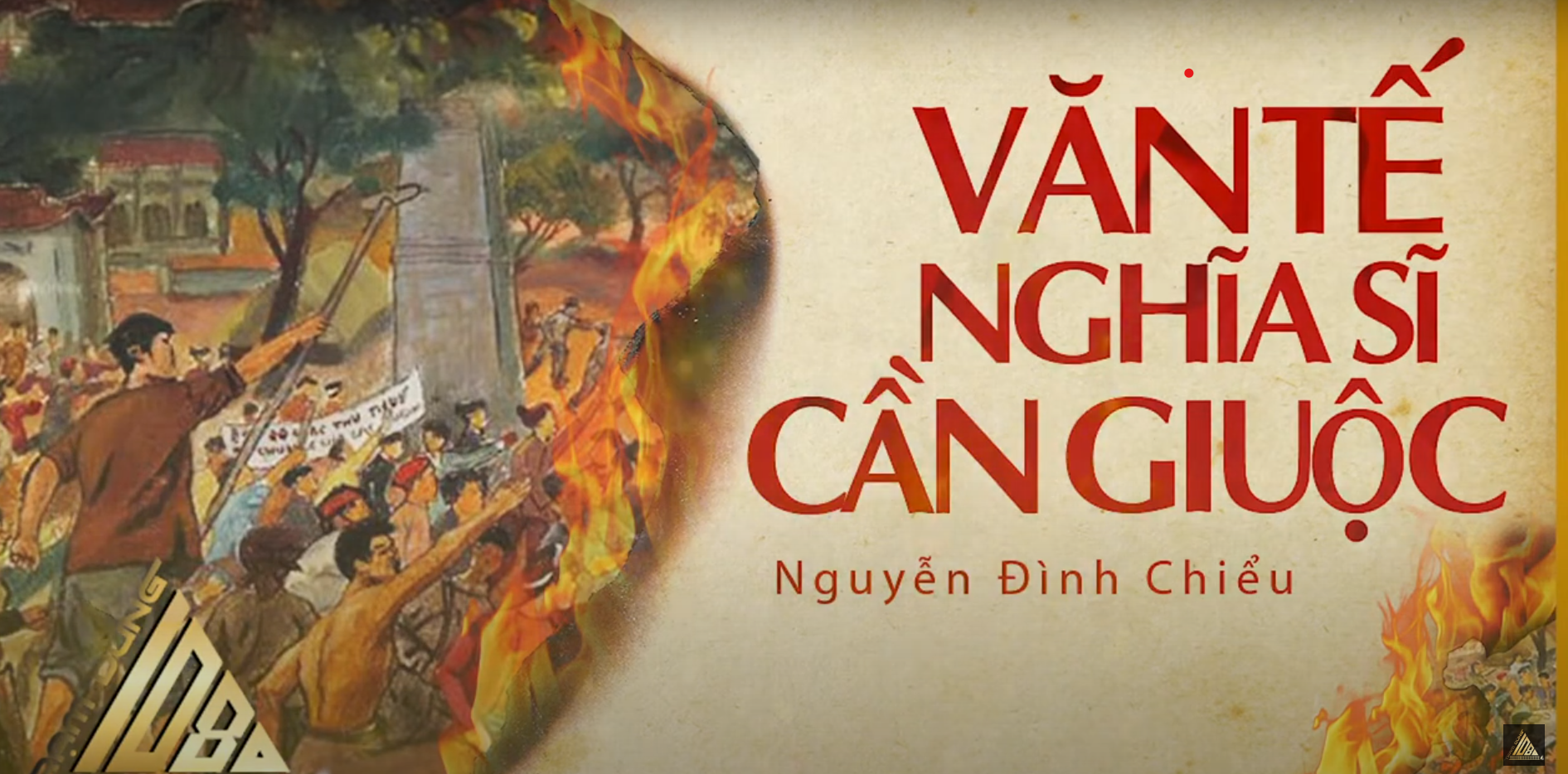 A. TÌM HIỂU KIẾN THỨC NGỮ VĂN
II. Phong cách nghệ thuật của văn học trung đại Việt Nam
5
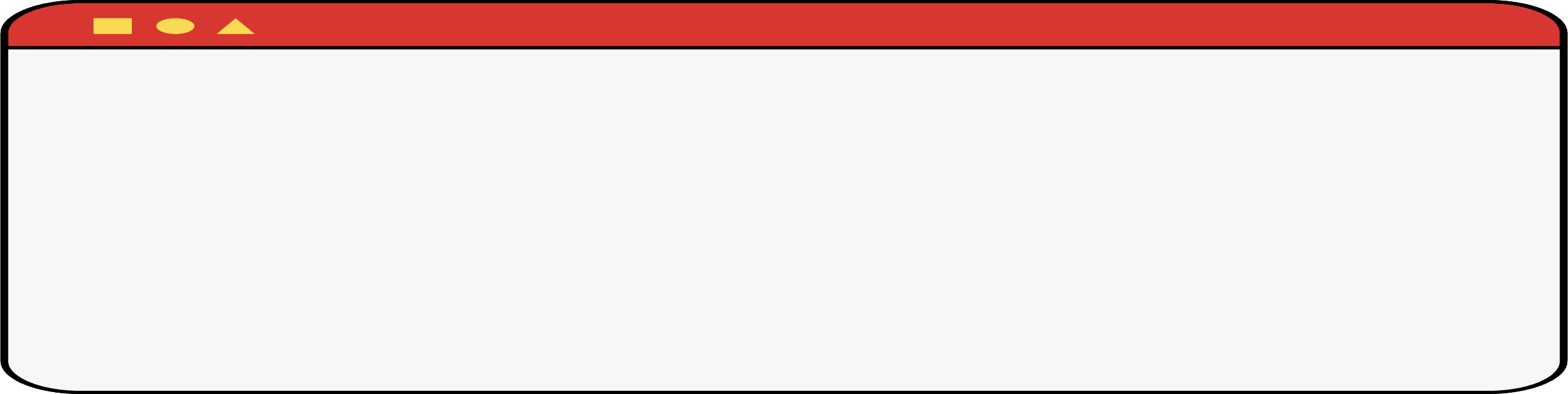 Tính quy phạm
- Về tư duy nghệ thuật, thường nghĩ theo kiểu mẫu nghệ thuật đã có sẵn của người đi trước.
- Về quan điểm văn học, coi trọng mục đích giáo huấn.
- Về thể loại, có những qui định chặt chẽ về chức năng, kết cấu, lời văn.
- Về ngữ liệu, hay sử dụng những điển cố, thi văn liệu của người đi trước.
- Về bút pháp, thiên về ước lệ, tượng trưng.
Tính quy phạm
- Về tư duy nghệ thuật, thường đề cao tính sáng tạo riêng của người nghệ sĩ.
- Về quan điểm văn học, coi trọng mục đích giáo huấn 
- Về thể loại, không có những qui định chặt chẽ về chức năng, kết cấu, lời văn.
- Về ngữ liệu, hay sử dụng những điển cố, thi văn liệu của người đi trước.
- Về bút pháp, thiên về tả thực.
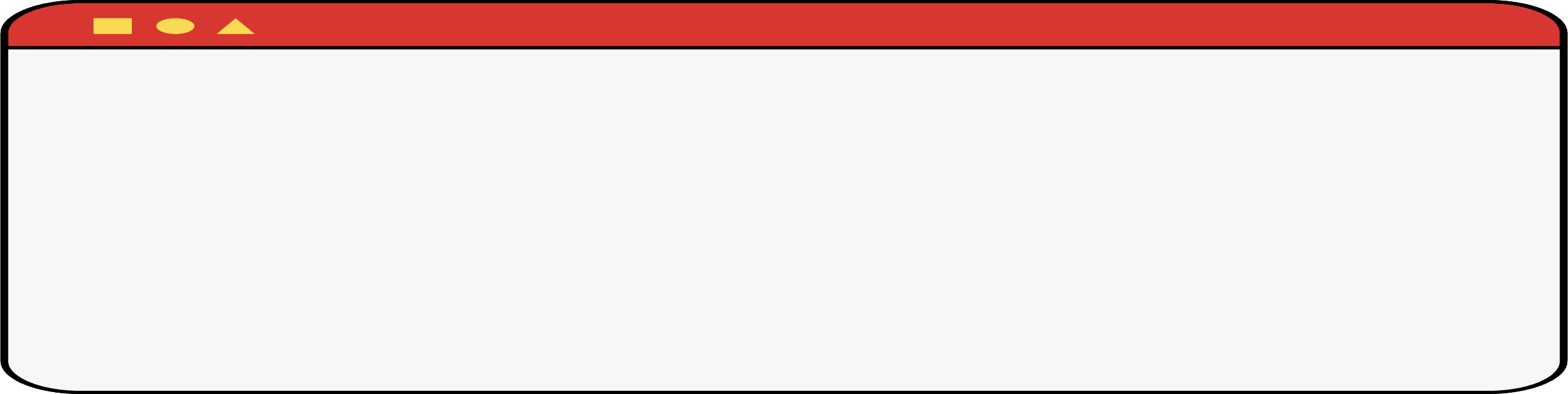 6
Hướng về cái cao cả, trang nhã
- Các nhà văn trung đại thường hướng về cái đẹp trong quá khứ, trong thiên nhiên; hướng tới những đề tài, chủ đề cao cả, lớn lao.
- Hình tượng nghệ thuật thường hướng tới sự kì vĩ, vẻ trang nhã, mĩ lệ.
- Ngôn từ thường trau chuốt, hoa mĩ, khi nói về cái cao cả, lớn lao, tao nhã hay dùng chữ Hán, nói về cái đời thường, bình dị  hay dùng chữ Nôm.
Hướng về cái cao cả, trang nhã
- Các nhà văn trung đại thường hướng về cái đẹp trong..., trong thiên nhiên; hướng tới những đề tài, chủ đề ..., ...
- Hình tượng nghệ thuật thường hướng tới sự ..., vẻ trang nhã, mĩ lệ.
- Ngôn từ thường giản dị, bình dân, khi nói về cái cao cả, lớn lao, tao nhã và hay dùng chữ Hán; nói về cái đời thường, bình dị  hay dùng chữ Nôm.
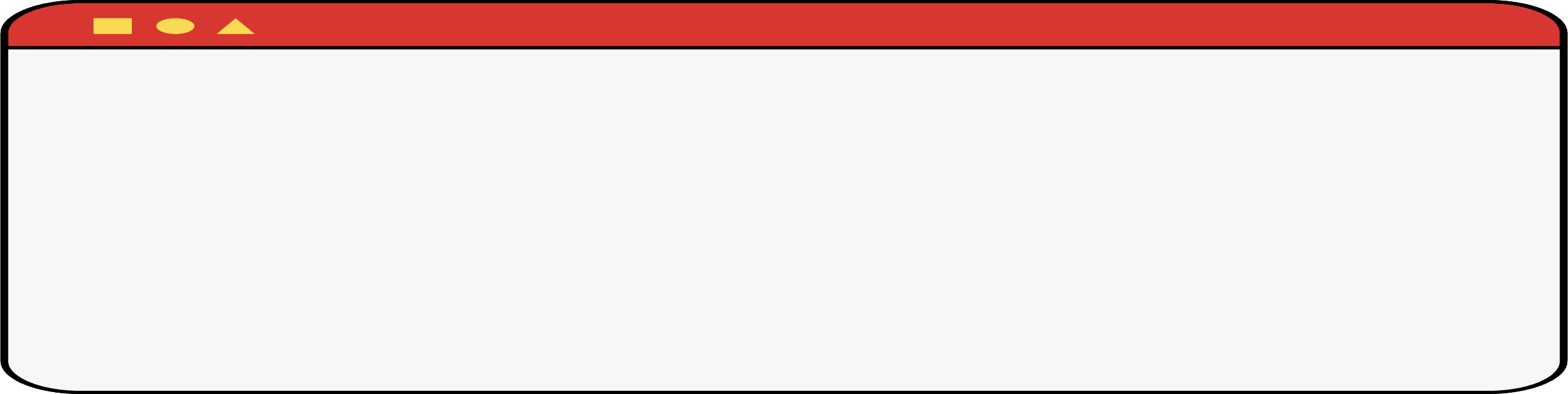 7
Hướng tới sự hài hòa, cân xứng: xuất hiện trong những cấu trúc ... (lời văn biền ngẫu), cấu trúc ... (nghệ thuật tứ bình ; nghệ thuật đối trong thơ Đường luật...)
Hướng tới sự hài hòa, cân xứng: xuất hiện trong những cấu trúc song hành (lời văn biền ngẫu), cấu trúc cân xứng (nghệ thuật tứ bình; nghệ thuật đối trong thơ Đường luật...)
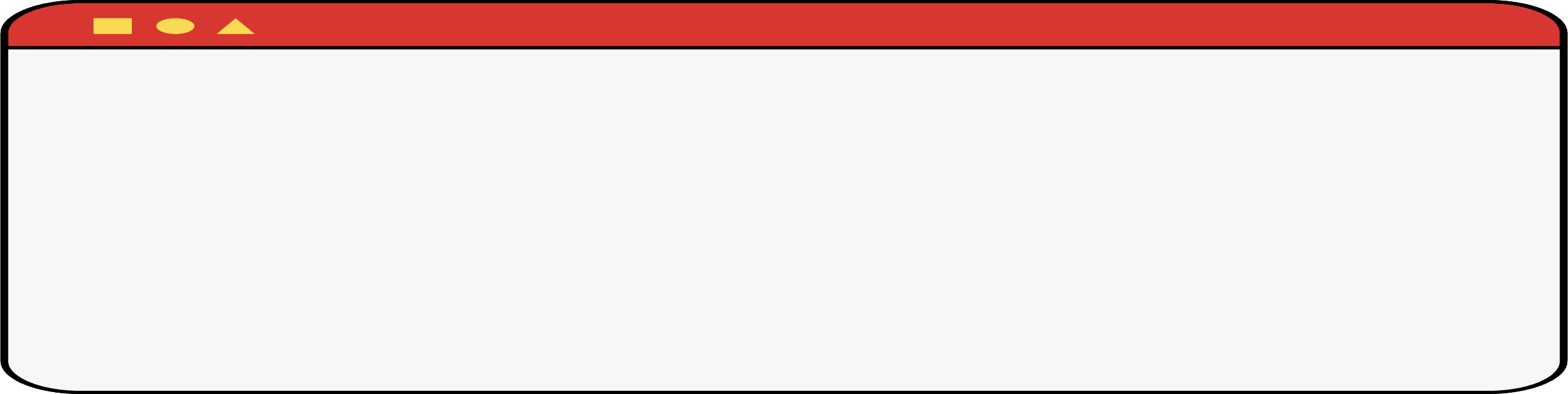 8
Hướng về cái chung: Đề cao trách nhiệm đối với cộng đồng, cái riêng thường nhập vào cái chung, không đề cao cá tính, ít xuất hiện phong cách tác giả...
Hướng về cái chung: Đề cao trách nhiệm đối với cộng đồng; đề cao cá tính, phong cách riêng của mỗi tác giả...
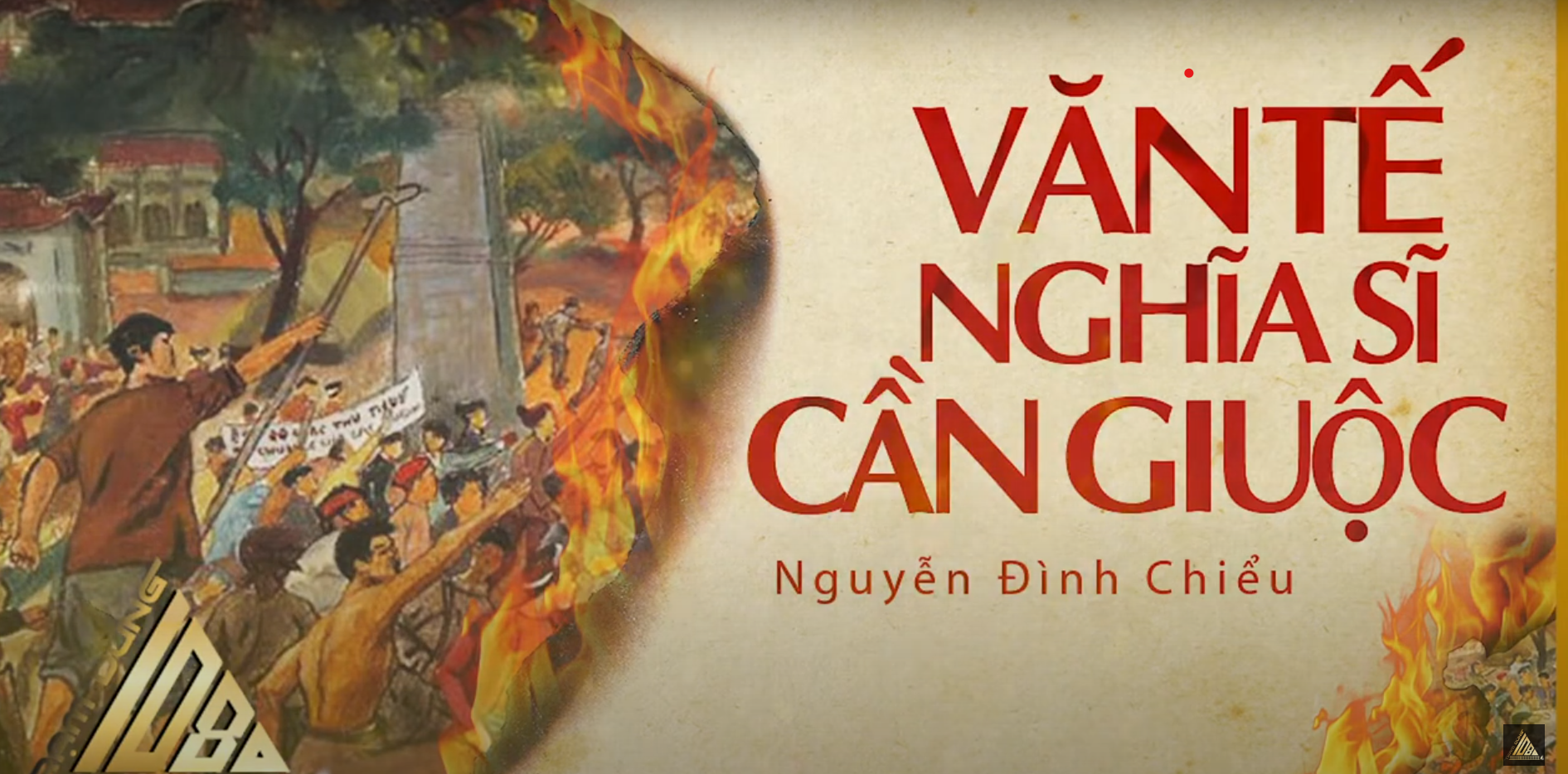 A. TÌM HIỂU KIẾN THỨC NGỮ VĂN
III. Phong cách lãng mạn
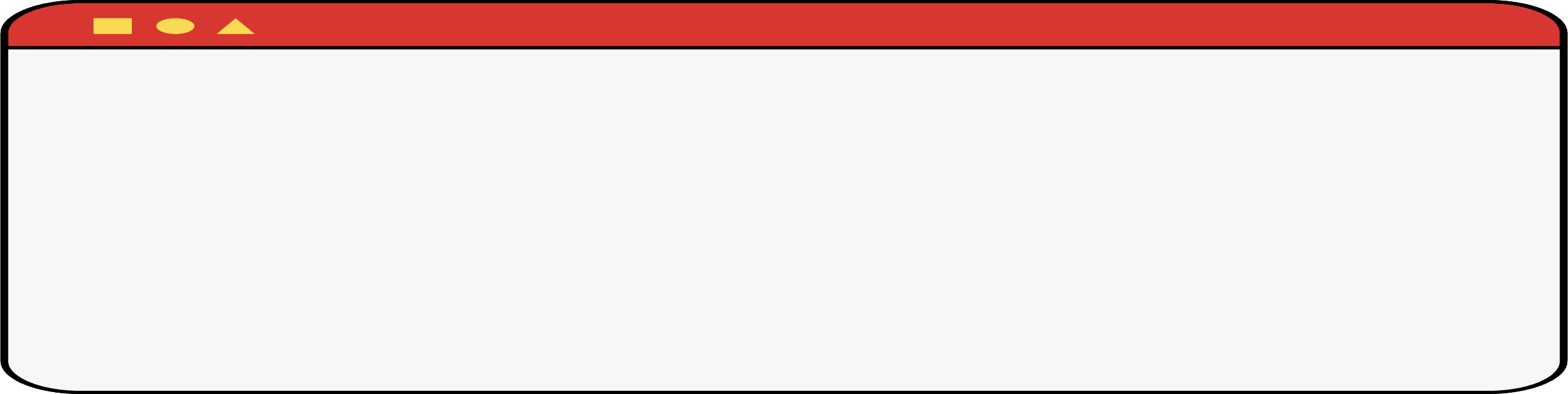 9
Những đặc điểm cơ bản của phong cách lãng mạn
- Hay hướng tới cái khác thường, cái phi thường, cái lí tưởng hơn là cái đời thường, bình dị.
- Trên cơ sở hiện thực mà lãng mạn hóa hiện thực.
- Thường đề cao cá nhân thoát khỏi những ràng buộc, khuôn mẫu, thể hiện “cái tôi” dồi dào cảm xúc.
- Thường sử dụng thủ pháp nghệ thuật đối lập, tương phản để làm nổi bật cái khác thường, cái phi thường, cái lí tưởng hơn.
Những đặc điểm cơ bản của phong cách lãng mạn
- Hay hướng tới cái đời thường, bịnh dị.
- Trên cơ sở hiện thực mà lãng mạn hóa hiện thực.
- Không đề cao cá nhân thoát khỏi những ràng buộc, khuôn mẫu, thể hiện “cái tôi” dồi dào cảm xúc.
- Thường sử dụng thủ pháp nghệ thuật đối lập, tương phản để làm nổi bật cái khác thường, cái phi thường, cái lí tưởng hơn.
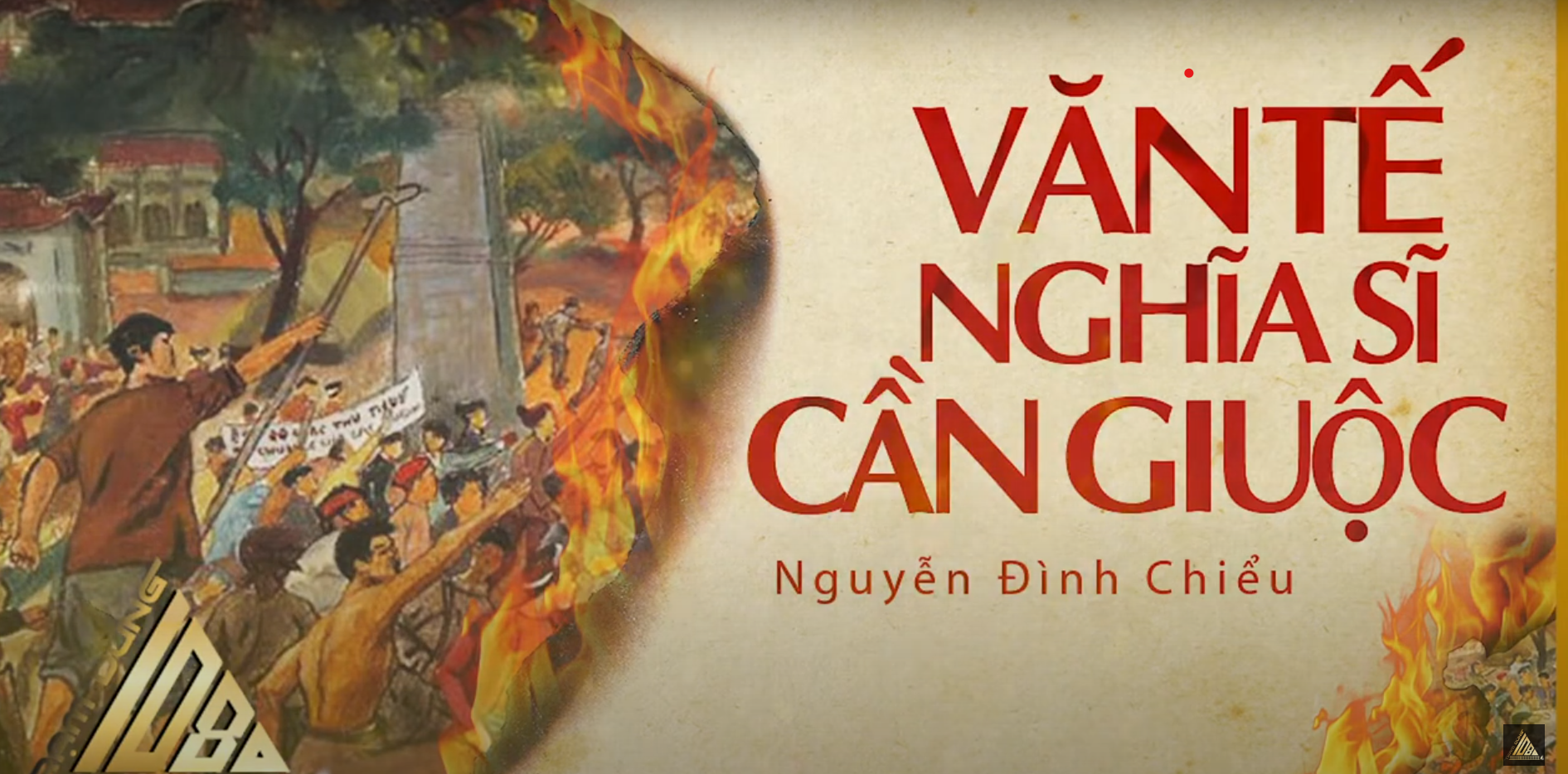 B. TÌM HIỂU TÁC PHẨM VĂN TẾ NGHĨA SĨ CẦN GIUỘC
I. Tìm hiểu chung
11 phiếu tương ứng với 11 nhóm trong đó có:
Trò chơi Tiếp sức
2 phiếu ghi số 0 – nhóm nào bốc phải phiếu này sẽ vui lòng trở thành khán giả cổ vũ;
1 phiếu có ghi Giám sát – các thành viên của nhóm sẽ chia nhau giám sát việc thực hiện nhiệm vụ của các nhóm lên bảng theo đúng qui định, trung thực;
4 phiếu có ghi số 1 – các nhóm sẽ lần lượt cử thành viên lên viết bảng diễn giải ngắn gọn các từ chìa khóa về tác giả Nguyễn Đình Chiểu (lượt 1) ;
4 phiếu có ghi số 2 – các nhóm sẽ lần lượt cử thành viên lên viết bảng diễn giải ngắn gọn các từ chìa khóa về tác phẩm Văn tế nghĩa sĩ Cần Giuộc (lượt 2).
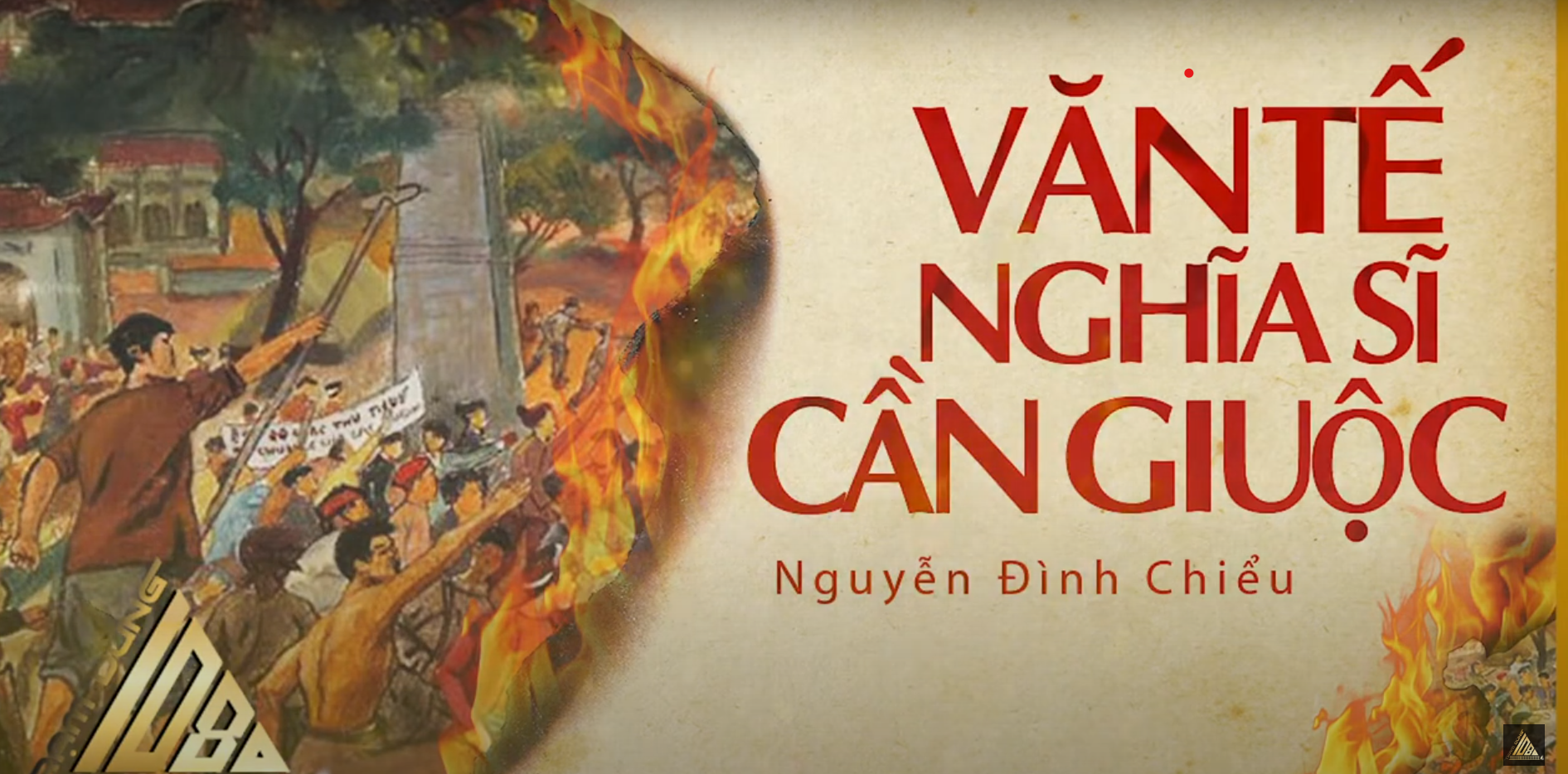 B. TÌM HIỂU TÁC PHẨM VĂN TẾ NGHĨA SĨ CẦN GIUỘC
I. Tìm hiểu chung
1. Tác giả
Tác giả Nguyễn Đình Chiểu
Trò chơi Tiếp sức
LƯỢT 1
- Các nhóm có số phiếu ghi số 1 sẽ lần lượt cử thành viên lên viết bảng diễn giải ngắn gọn các từ chìa khóa về tác giả Nguyễn Đình Chiểu (lượt 1);
- Thời gian thực hiện: 7 phút
- Nhóm trả lời nhanh nhất – cộng:.... Điểm
- Nhóm trả lời nhanh thứ hai – cộng: .... Điểm
- Nhóm trả lời nhanh thứ ba – cộng: ... Điểm
- Nhóm trả lời nhanh thứ tư – cộng: ....Điểm
Tác giả Nguyễn Đình Chiểu
Trò chơi Tiếp sức
LƯỢT 1
a.Tiểu sử
b. Sự nghiệp văn chương
* Các tác phẩm chính:
* Quan điểm sáng tác
* Nội dung thơ văn
- Lý tưởng đạo đức nhân nghĩa
- Lòng yêu nước thương dân
* Nghệ thuật thơ văn
Tác giả Nguyễn Đình Chiểu
a
Tiểu sử
-Tự: Mạnh Trạch, hiệu Trọng Phủ, Hối Trai
-Xuất thân trong một gia đình nhà nho
- Ông là người có tấm lòng thủy chung son sắt với nước với dân cho đến hơi thở cuối cùng.
b
Sự nghiệp văn chương
     Các tác phẩm chính:
-Truyện Lục Vân Tiên
-Văn tế nghĩa sĩ Cần Giuộc
...
Tác giả Nguyễn Đình Chiểu
b
Sự nghiệp văn chương
Quan điểm sáng tác: dùng văn chương đề cao chính đạo, chính nghĩa; văn chương là vũ khí “phò chính trừ tà”.
Nội dung thơ văn
- Lý tưởng đạo đức nhân nghĩa
+ Bài học về đạo lý làm người.
+ Mang tinh thần nhân nghĩa của Đạo Nho nhưng lại đậm đà tính  dân tộc.
+ Nhân vật  lý tưởng: nghèo khó, có nhân cách
- Lòng yêu nước thương dân
+Tiếng khóc than.
+Lời tố cáo, lên án.
+Niềm tin.
+Lời ngợi ca, biểu dương.
+Thái độ bất khuất.
Tác giả Nguyễn Đình Chiểu
c
Nghệ thuật thơ văn
Độ sâu sắc trong cảm xúc, suy ngẫm.
Bút pháp trữ tình.
Văn chương đậm đà sắc thái Nam Bộ
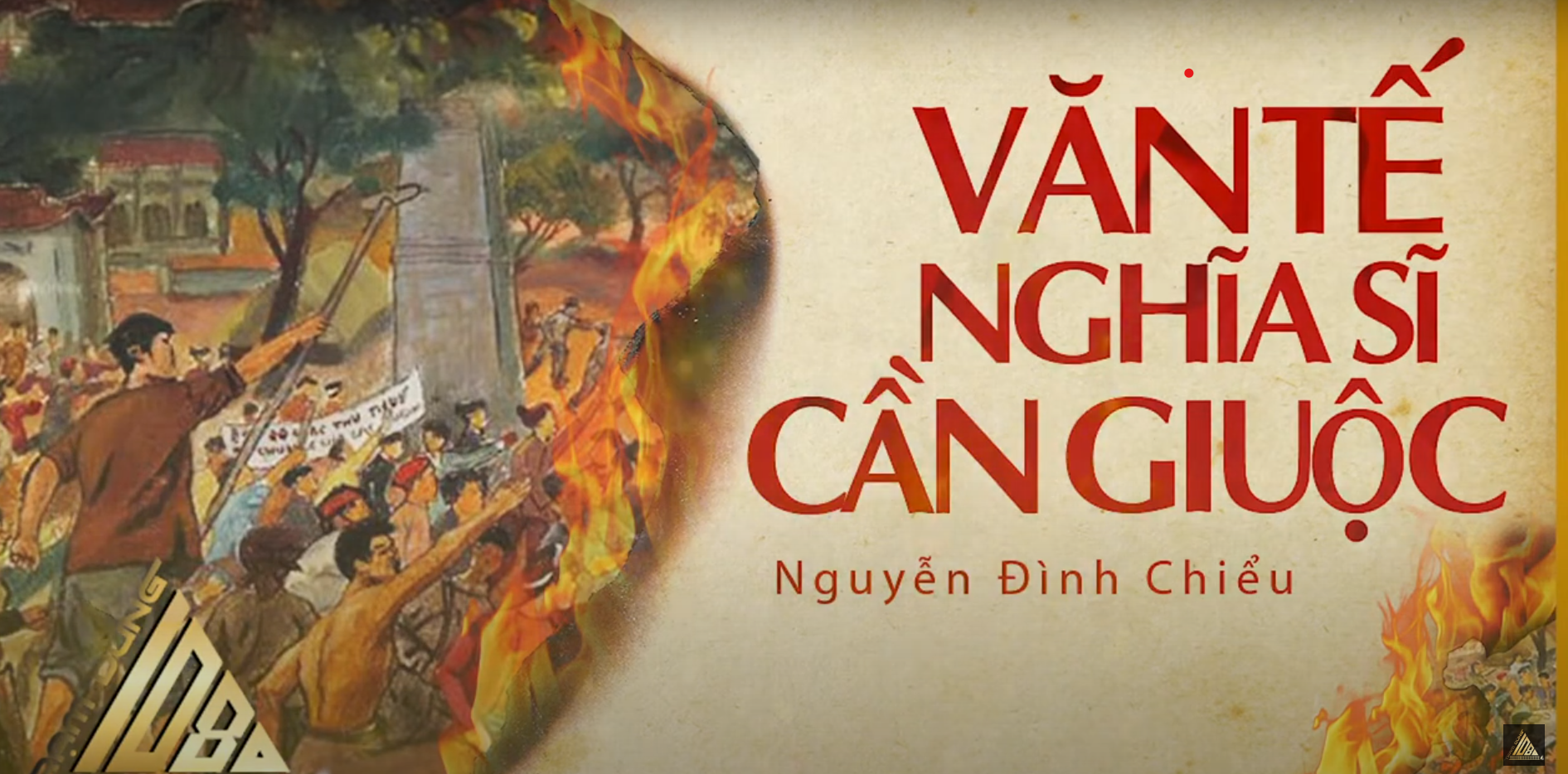 B. TÌM HIỂU TÁC PHẨM VĂN TẾ NGHĨA SĨ CẦN GIUỘC
I. Tìm hiểu chung
2. Tác phẩm
a. Đọc
Tác phẩm Văn tế nghĩa sĩ Cần Giuộc
Trò chơi Tiếp sức
LƯỢT 2
- Các nhóm có phiếu ghi số 2 sẽ lần lượt cử thành viên lên viết bảng diễn giải ngắn gọn các từ chìa khóa về tác phẩm Văn tế nghĩa sĩ Cần Giuộc (lượt 2).
- Thời gian thực hiện: 3 phút
- Nhóm trả lời nhanh nhất – cộng:.... Điểm
- Nhóm trả lời nhanh thứ hai – cộng: .... Điểm
- Nhóm trả lời nhanh thứ ba – cộng: ... Điểm
- Nhóm trả lời nhanh thứ tư – cộng: ....Điểm
Tác phẩm Văn tế nghĩa sĩ Cần Giuộc
Trò chơi Tiếp sức
LƯỢT 2
b. Hoàn cảnh ra đời
* Bối cảnh chung
* Bối cảnh riêng
c. Thể loại  
d.Bố cục
Tác phẩm Văn tế nghĩa sĩ Cần Giuộc
a
Đọc văn bản
Bối cảnh chung
b
Hoàn cảnh ra đời
Bối cảnh riêng
-Thực dân Pháp xâm lược nước ta, nhà Nguyễn tuy vẫn tiếp tục đánh Pháp nhưng đã bắt đầu có sự phân hóa, phe chủ hòa đang dần thắng thế.
-Phong trào chống Pháp của nhân dân Nam Kì đang thời kì sôi nổi.
- Được làm theo yêu cầu của tuần phủ Gia Định, Nguyễn Quang, để tế khoảng 20 nghĩa sĩ đã hi sinh trong trận tập kích đồn quân Pháp ở Cần Giuộc đêm ngày 16-12-1861.
Tác phẩm Văn tế nghĩa sĩ Cần Giuộc
c
Thể loại:  văn tế
d
Bố cục
Lung khởi (Hai câu đầu): khái quát bối cảnh bão táp của thời đại và ý nghĩa cái chết bất tử của người nông dân-nghĩ sĩ.
Thích thực (từ câu 3-câu 15): tái hiện hình ảnh người nông dân-nghĩa sĩ.
Ai vãn (từ câu 16 –câu 29): lòng tiếc thương và thái độ cảm phục của tác giả và nhân dân đối với người nghĩa sĩ.
Kết (câu cuối): ca ngợi linh hồn bất tử của người nghĩa sĩ.
Văn tế
Nghĩa sĩ Cần Giuộc
Tiết 2
NGUYỄN ĐÌNH CHIỂU
Khám phá văn bản
1. Hình ảnh người nông dân nghĩa sĩ Cần Giuộc  	(phần Lung khởi, Thích thực)
PHT SỐ 4
PHT SỐ 3
PHT SỐ 2
PHT SỐ 1
a. Bối cảnh, thời đại
PHT SỐ 1
a. Bối cảnh, thời đại
Tiếng than “Hỡi ơi” bộc lộ cảm xúc chủ đạo là đau đớn thương tiếc
- NT đối lập: Súng giặc đất rền >< lòng dân trời tỏ
+ Súng giặc >< lòng dân: Thế lực vật chất xâm lược bạo tàn với sức mạnh tinh thần quyết tâm đánh giặc
+ đất >< trời: Không gian lớn lao, kì vĩ
+ rền >< tỏ: Âm thanh và ánh sáng khuếch tán vang xa, tỏa rộng
-> Câu văn mở đầu đã nóng bỏng trong cái dữ dội của chiến tranh, đặt người NDNS vào trong thử thách lớn của thời đại.
-  Ý nghĩa sự hi sinh của người NDNS:
NT đối: mười năm công vỡ ruộng/một trận nghĩa đánh Tây, chưa ắt còn danh nổi như phao/tuy là mất tiếng vang như mõ. -> tuy hi sinh nhưng tiếng thơm còn mãi – cái chết bất tử.
Tất cả hợp thành một bệ đỡ hoành tráng cho    bức tượng đài người nghĩa sĩ ở đoạn sau, tạo cho bài văn tế đậm chất sử thi.
b. Hình ảnh người nông dân nghĩa sĩ trước khi thực dân Pháp xâm lược
PHT SỐ 2
b. Hình ảnh người nông dân nghĩa sĩ trước khi thực dân Pháp xâm lược
- “Cui cút làm ăn, toan lo nghèo khó”
Bơ vơ, không nơi nương tựa; âm thầm, lặng lẽ làm ăn mà vẫn nghèo khó suốt đời. 
-> Cần cù, chịu thương chịu khó, hiền lành, cam chịu.
- NT đối lập:
+ Không gian: trường nhung>< làng bộ
+ Công việc: việc cuốc, việc cày, việc bừa, việc cấy, tay vốn quen làm >< tập khiên, tập súng, tập mác, tập cờ, mắt chưa từng ngó. 
-> Chỉ quanh quẩn trong lũy tre làng, thạo việc nhà nông;               hoàn toàn xa lạ với việc nhà binh.
Tác giả nhấn mạnh nguồn gốc nông dân thuần túy. Đây là nét mới so với VH trung đại, thể hiện cái nhìn chân thực và chan chứa niềm yêu thương của tác giả, góp phần tôn cao tầm vóc anh hùng của họ ở đoạn sau.
c. Những chuyển biến, thay đổi của người nông dân nghĩa sĩ 	khi giặc Pháp xâm lược
PHT SỐ 3
c. Những chuyển biến, thay đổi của người nông dân nghĩa sĩ 	khi giặc Pháp xâm lược
- Sau đó:
+ Khi trực tiếp nhìn thấy những thói tật mọi rợ dã man của kẻ thù, người NDNS “muốn tới ăn gan, muốn ra cắn cổ”: căm thù mạnh mẽ, sôi sục.
+ Điển cố “xa thư”, điển tích “chém rắn đuổi hươu”, thành ngữ “treo dê bán chó” thể hiện nhận thức của người NDNS: Nước ta là một khối thống nhất, đang bị xâm lược, phải tự mình nhận lấy sứ mệnh bảo vệ đất nước -> Đây là bước chuyển biến mạnh mẽ trong tư tưởng.
- Cuối cùng: Họ tự nguyện tham gia vào nghĩa quân với tinh thần quyết tâm hết sức tiêu diệt giặc (xin ra sức đoạn kình, dốc ra tay bộ hổ)
- Ban đầu: Điển tích “tiếng phong hạc”, phép so sánh “trông tin quan như trời hạn trông mưa”, “ghét thói mọi như nhà nông ghét cỏ”            -> Hồi hộp chờ đợi tin tức của triều đình – tâm lí thông thường của người nông dân dưới thời phong kiến.
- Tác giả thể hiện tài năng và sự tinh tế khi sử dụng    2 cách diễn đạt khác nhau:
+ Những từ ngữ mộc mạc, bình dân, hình ảnh so sánh cụ thể gần gũi (trời hạn trông mưa, mùi tinh chiên vấy vá, ghét thói mọi như nhà nông ghét cỏ, ăn gan, cắn cổ)  -> Sự chất phác, thẳng thắn, tình cảm yêu ghét rõ ràng mang tâm lí nông dân.
+ Điển tích, điển cố, từ Hán Việt (mối xa thư, chém rắn đuổi hươu, vầng nhật nguyệt, đoạn kình, bộ hổ) -> sự trang trọng, trân trọng của tác giả đối với những tình cảm, nhận thức cao đẹp của người NDNS.
d. Hình ảnh người nông dân nghĩa sĩ trong trận công đồn Cần Giuộc
PHT SỐ 4
d. Hình ảnh người nông dân nghĩa sĩ trong trận công đồn Cần Giuộc
- Động cơ đánh giặc: 
“…chẳng phải quân cơ quân vệ…; 
⭢ vì lòng mến nghĩa, lòng yêu nước, lòng căm thù giặc mà làm quân chiêu mộ.
- Điều kiện chiến đấu
-> Bút pháp đối lập giữa cái không và cái có cho thấy người NDNSCG thiếu tất cả những điều kiện vật chất cần thiết của một người lính, họ chỉ có tấm lòng mến nghĩa, vào trận với những gì vốn có là những công cụ lao động quen thuộc trong cuộc sống hàng ngày. Đó là nét vẽ chân thực, xúc động về người anh hùng áo vải.
- Sức mạnh chiến đấu
+ Động từ mạnh, dứt khoát (đánh, đốt, chém, đạp, lướt, xô, xông, đâm, chém); từ đan chéo (đâm ngang chém ngược, hè trước ó sau): Sự mạnh mẽ, dũng cảm, quyết đoán, quyết tâm tiêu diệt kẻ thù.
+ Nhịp văn ngắn, gấp: Khí thế hào hùng, khẩn trương, sôi nổi, tưng bừng.
+ NT đối lập
->Sự tương phản làm tăng thêm vẻ đẹp chính nghĩa, sức mạnh tấn công như vũ bão dội xuống đầu thù, sự tự tin và ý chí quyết thắng, tinh thần quả cảm vô song, coi cái chết nhẹ tựa lông hồng của người NDNS. Dù trong tay là vũ khí thô sơ nhưng họ làm quân thù thất điên bát đảo, ghi được những thắng lợi lớn.
TIỂU KẾT
Bằng cảm hứng ngợi ca, tác giả khắc họa hình tượng người NDNSCG như một tượng đài nghệ thuật rực rỡ nét sử thi. Bức tượng đài ánh lên một vẻ đẹp giản dị mộc mạc mà không kém chất anh hùng bởi tấm lòng mến nghĩa, tinh thần anh dũng, ý chí quyết tâm.
Ngòi bút hiện thực kết hợp với chất trữ tình sâu lắng thể hiện sự cảm thông, lòng kính phục,  tự hào của tác giả.
Nỗi tiếc hận của người phải hi sinh khi sự nghiệp còn dang dở, chí nguyện chưa thành (câu 16,17, 24)
Nỗi xót xa của những gia đình mất người thân, tổn thất không thể bù đắp đối với những người mẹ già, vợ trẻ (câu 25 ).
Nỗi đau sâu nặng 
bao trùm khắp cỏ cây, sông núi: sông Cần Giuộc, chợ Trường Bình,… (câu 27)
NỖI TIẾC THƯƠNG
Nỗi căm giận kẻ thù gây nên nghịch cảnh 
éo le (câu 20,21)
Niềm cảm phục và tự hào đối với những người dân thường đã dám đứng lên bảo vệ từng “tấc đất ngọn rau”, “bát cơm manh áo” của mình chống lại kẻ thù hung hãn (câu 19,20)
Ngợi ca một    chân lí sống cao đẹp của thời đại: Chết vinh còn hơn sống nhục        (câu 22, 23).
Không nguôi       tiếc thương      những người     nghĩa sĩ đã hi sinh (câu 30)
NIỀM CẢM PHỤC
Biểu dương công trạng của người nông dân- nghĩa sĩ, đời đời được nhân dân ngưỡng mộ, Tổ quốc 
ghi công (câu 26, 28).
Biểu dương công trạng của người nông dân- nghĩa sĩ, đời đời được nhân dân ngưỡng mộ, Tổ quốc ghi công (câu 26, 28).
TIỂU KẾT
Tiếng khóc không chỉ hướng về cái chết mà còn hướng về cuộc sống đau thương, khổ nhục của cả dân tộc trước làn sóng xâm lăng của thực dân. Nó không chỉ gợi nỗi đau thương mà cao hơn nữa, còn khích lệ lòng căm thù giặc và ý chí nối tiếp sự nghiệp còn dang dở của những người nghĩa sĩ
Tiếng khóc trong bài văn tế không hề bi lụy, bởi: Tác giả đã thay mặt nhân dân cả nước khóc thương và biểu dương công trạng người nghĩa sĩ.
Văn tế
Nghĩa sĩ Cần Giuộc
Tiết 3
NGUYỄN ĐÌNH CHIỂU
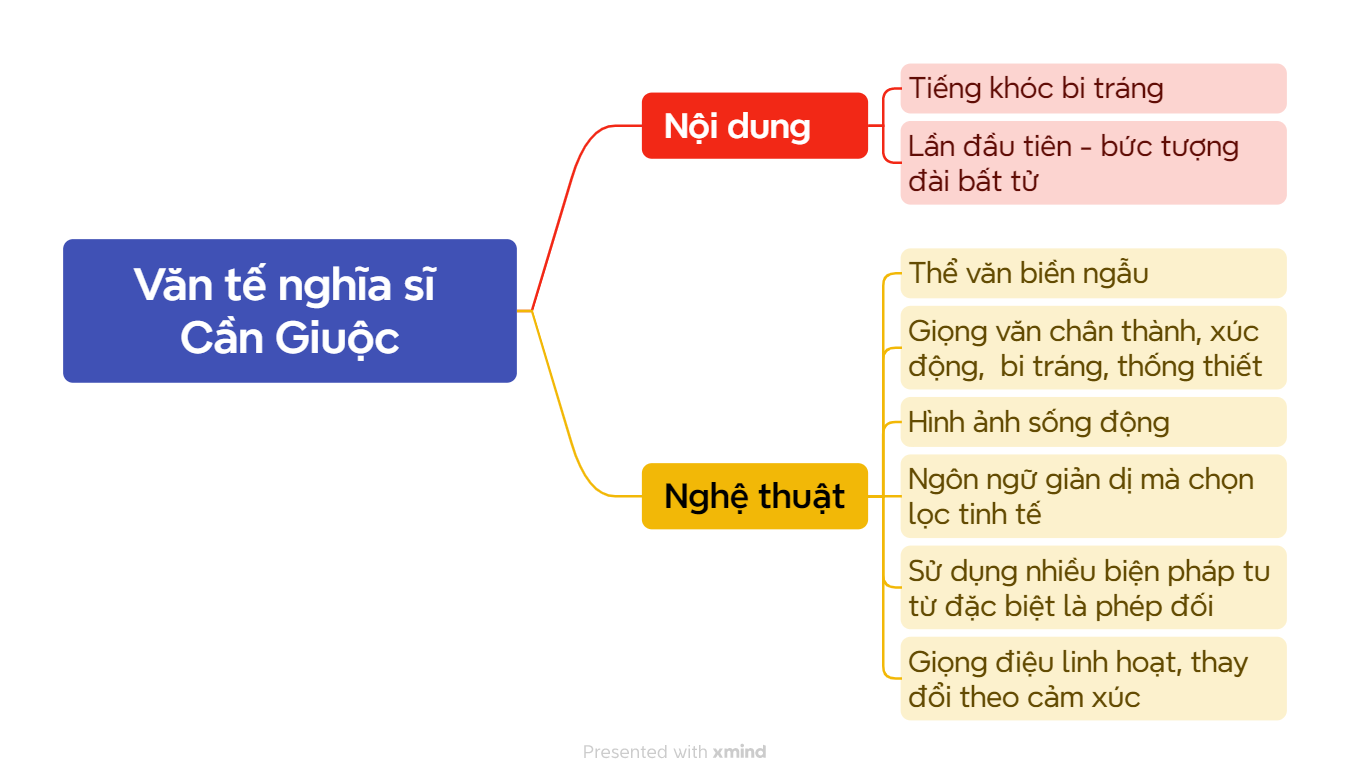 III. Tổng kết
III. Tổng kết
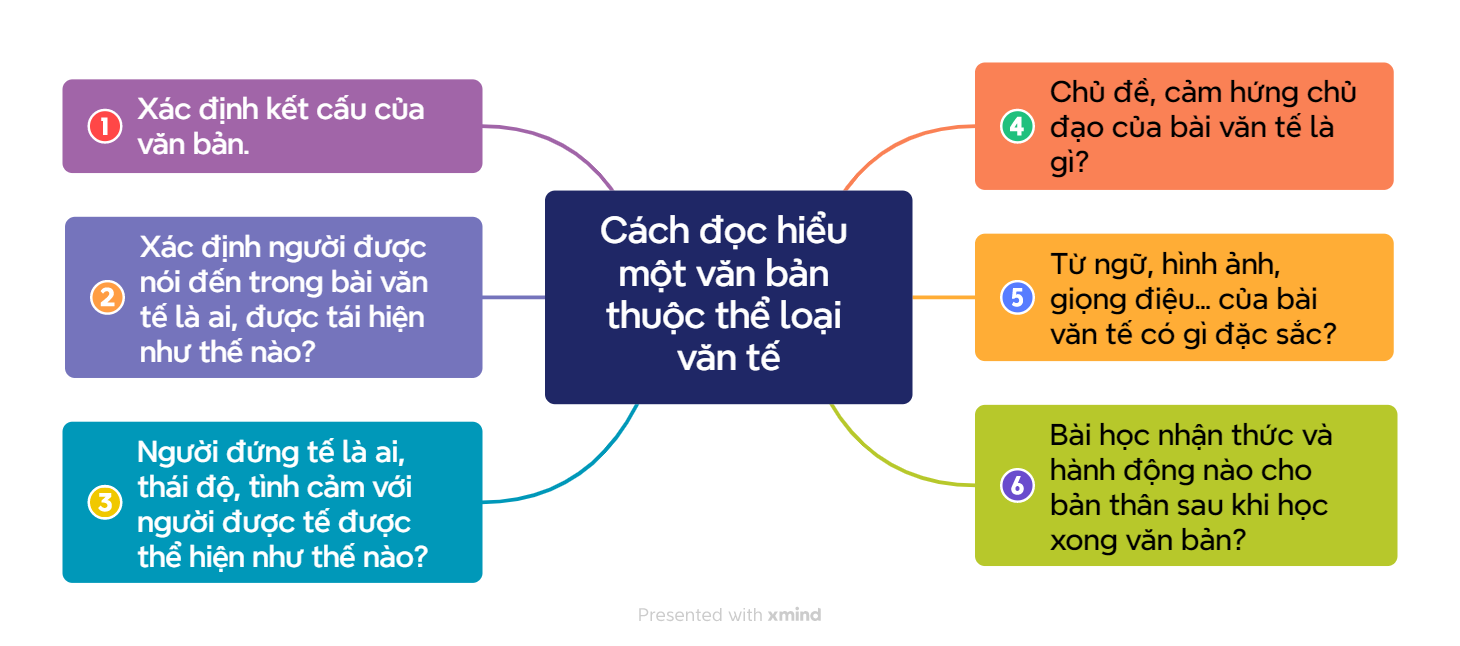 Chọn đáp án đúng cho các câu hỏi sau:
LUYỆN TẬP
Tác giả bài "Văn tế nghĩa sĩ Cần Giuộc" là ai?
Nguyễn Khuyến
Câu 1
Chu Mạnh Trinh
C
A
Trần Tế Xương
Nguyễn Đình Chiểu
D
B
Chọn đáp án đúng cho các câu hỏi sau:
LUYỆN TẬP
"Văn tế nghĩa sĩ Cần Giuộc" thuộc thể loại nào?
Hát nói
Câu 2
Văn tế
C
A
Cáo
Truyện
D
B
Chọn đáp án đúng cho các câu hỏi sau:
LUYỆN TẬP
Bài "Văn tế nghĩa sĩ Cần Giuộc" viết về:
Những sĩ phu yêu nước ở Cần Giuộc đứng lên chống Pháp
Câu 3
C
Những người lính ở Cần Giuộc chống lại giặc Pháp
A
Người dân Nam Bộ đứng lên chống Pháp
Những người nông dân ở Cần Giuộc đứng lên chống Pháp
D
B
Chọn đáp án đúng cho các câu hỏi sau:
LUYỆN TẬP
Bài văn tế thường có bố cục gồm những phần nào?
Đề, thích thực, ai vãn, kết
Câu 4
C
Lung khởi, thích thực, ai vãn, kết
A
Đề, lung khởi, ai vãn, kết
Lung khởi, thích thực, luận, kết
D
B
Chọn đáp án đúng cho các câu hỏi sau:
LUYỆN TẬP
"Văn tế nghĩa sĩ Cần Giuộc" ra đời vào khoảng thời gian nào?
Cuối năm 1860
Câu 5
C
Cuối năm 1859
A
Cuối năm 1861
Cuối năm 1862
D
B
Chọn đáp án đúng cho các câu hỏi sau:
LUYỆN TẬP
Nội dung câu: "Thà thác mà đặng câu địch khái, về theo tổ phụ cũng vinh; hơn còn mà chịu chữ đầu Tây, ở với man di rất khổ" (Văn tế nghĩa sĩ Cần Giuộc, Nguyễn Đình Chiểu) gần với câu tục ngữ:
“Chết vinh còn hơn sống nhục”
Câu 6
C
“Người chết, nết còn”
A
“Trâu chết để da, người ta chết để tiếng”
“Chết thằng gian, chẳng chết người ngay”
D
B
Chọn đáp án đúng cho các câu hỏi sau:
LUYỆN TẬP
"Thà thác mà đặng câu địch khái, về theo tổ phụ cũng vinh; hơn còn mà chịu chữ đầu Tây, ở với man di rất khổ".
Câu văn nào thể hiện tinh thần chiến đấu bền bỉ của nghĩa sĩ Cần Giuộc ngay cả khi họ đã hi sinh?
Câu 7
"Sống đánh giặc, thác cũng đánh giặc, linh hồn theo giúp cơ binh, muôn kiếp nguyện được trả thù kia; sống thờ vua, thác cũng thờ vua, lời dụ dạy đã rành rành, một chữ ấm đủ đền công đó".
C
A
"Một chắc sa trường rằng chữ hạnh, nào hay da ngựa bọc thây; trăm năm âm phủ ấy chữ quy, nào đợi gươm hùm treo mộ".
"Chùa Tông Thạnh năm canh ưng đóng lạnh, tấm lòng son gửi lại bóng trăng rằm; đồn Lang Sa một khắc đặng trả hờn, tủi phận bạc trôi theo dòng nước đổ".
D
B
Chọn đáp án đúng cho các câu hỏi sau:
LUYỆN TẬP
Là tiếng khóc bi luỵ của nguyễn Đình Chiểu và nhân dân Nam Kì trước cái chết của những nghĩa sĩ cần Giuộc.
C
Nhận định nào sau đây không đúng với tinh thần bài "Văn tế nghĩa sĩ Cần Giuộc"?
Câu 8
Tác giả khắc hoạ thành công hình tượng bất tử và vẻ đẹp bi tráng của những nghĩa sĩ Cần Giuộc thành bức tượng đài nghệ thuật có một không hai trong lịch sử văn học Việt Nam thời Trung đại.
A
Là tiếng khóc cao cả, thiêng liêng của Nguyễn Đình Chiểu: khóc thương những nghĩa sĩ hi sinh khi sự nghiệp dang dở, khóc thương cho một thời kì lịch sử đau thương nhưng hào hùng của dân tộc.
B
Đây là một thành tựu rực rỡ về mặt ngôn ngữ, nghệ thuật xây dựng hình tượng nhân vật, sự kết hợp nhuần nhuyễn tính hiện thực và giọng điệu trữ tình bi tráng, tạo nên giá trị sử thi của bài văn tế này.
D
Chọn đáp án đúng cho các câu hỏi sau:
LUYỆN TẬP
Ý nào không phải nét đặc sắc nghệ thuật trong bài "Văn tế nghĩa sĩ Cần Giuộc"?
Câu 9
Ngôn ngữ chân thực, giàu cảm xúc
C
Ngôn ngữ, hình ảnh bóng bẩy
A
Thủ pháp liệt kê, đối lập
B
Sử dụng lối văn biền ngẫu, uyển chuyển, giàu hình ảnh
D
Chọn đáp án đúng cho các câu hỏi sau:
LUYỆN TẬP
Đáp án nào không nói đúng ý nghĩa sự hi sinh của những người nghĩa sĩ Cần Giuộc trong tác phẩm "Văn tế nghĩa sĩ Cần Giuộc"?
Câu 10
Giữ gìn từng miếng cơm manh áo
C
Bảo vệ từng tấc đất, ngọn cỏ
A
Vì sự bền vững của triều đình
B
Khẳng định lẽ sống cao đẹp của thời đại
D
VẬN DỤNG
Từ bài Văn tế nghĩa sĩ Cần Giuộc, em hãy viết một đoạn văn, khoảng 200 chữ, bày tỏ suy nghĩ của mình về hai chữ “nhục” và “vinh” trong cuộc sống.
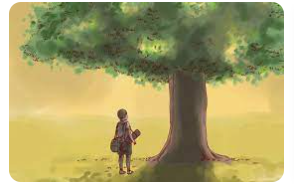 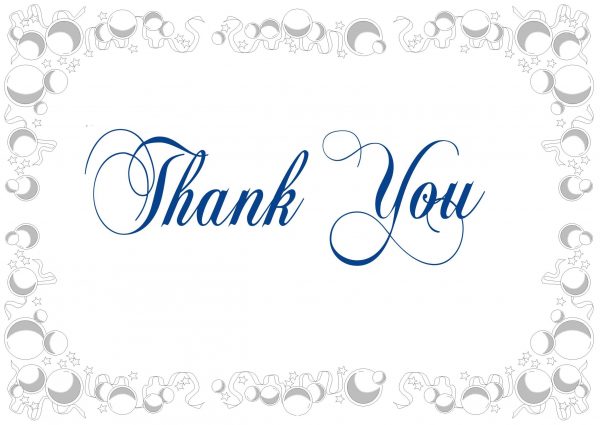